EUTHANASIA & PHYSICIAN-ASSISTED SUICIDE
Three end-of-life practices
Passive euthanasia: withdrawing or withholding life-sustaining treatment (medicine, hydration, nutrition).
Active euthanasia: intentional administration of a lethal substance to bring about death.
Physician-assisted suicide: suicide by ingesting a substance provided by a physician.
Types of Euthanasia
Law
Oregon Death With Dignity Act (1997)
Passed into law after a referendum (60% to 40% in favor).
Patient must be 18 or older; an Oregon resident; diagnosed with a terminal illness that will lead to death within 6 months.
Patient must make 2 oral and 1 written (witnessed) request(s).
Prescribing physician and consulting physician must agree that the patient is competent.
Patient must be informed of alternatives.
Law, cont.
Washington Death with Dignity Act (2008):
Also the outcome of a public initiative; voters supported the measure by approx. 60% to 40%.

Baxter v. Montana (Dec. 2009) established that no Montana law prohibits Physician-Assisted Suicide.

Vermont End of Life Choices Act (2013)
First assisted-dying law passed by state legislature.
All U.S. laws concern physician-assisted suicide NOT active euthanasia.
Law, cont.
The U.S. Supreme Court addressed bans on Physician-Assisted Suicide (PAS) in two cases:

Washington v. Glucksberg, 521 U.S. 702, 1997
Vacco v. Quill, 521 U.S. 793, 1997
Court rules that:
There is no constitutional “right to die.”
State-level bans on PAS do not violate any constitutionally-protected right.
American opinion about euthanasia & PAS (Gallup 2007)
When a person has a disease that cannot be cured and is living in severe pain, do you think that doctors should be allowed by law to end the patient’s life by some painless means if the patient and his family request it?
Yes = 71%  No = 27%
When a person has a disease that cannot be cured and is living in severe pain, do you think that doctors should or should not be allowed by law to assist the patient to commit suicide if the patient requests it?
Yes = 56%   No = 38%
Our approach
What is the moral significance of the distinction between killing and letting-die? 
Does the distinction warrant treating Voluntary Passive Euthanasia and Voluntary Active Euthanasia differently?)
2. What is the moral significance of self-determination or autonomy?  (Does autonomy entail a right to die?)
3. Evaluate the consequences of legalizing PAS and VAE.
4. Examine the compatibility of a range of end-of-life practices with the aims of medicine.
An argument against VAE
P1. Voluntary Passive Euthanasia is a case of letting-die.
P2. Voluntary Active Euthanasia is a case of killing.
P3. Killing is morally worse than letting-die.
C. Therefore, Voluntary Active Euthanasia is morally worse than Voluntary Passive Euthanasia.
Rachels
No moral difference between killing and letting die in end-of-life situations.

 Is someone who “allows to die” morally better than someone who kills? (Smith/Jones)


 Isn’t “letting die” an action in its own right?  (It isn’t “doing nothing.”)
Rachels
Why are killing and letting die morally bad in the first place?
 Because death is a great evil.

 But if VPE is permissible, death cannot be the greatest evil.

 “If this is true, the usual reason for not wanting to be the cause of someone’s death simply does not apply.”
										-Pg. 238
Killing vs. Letting Die: Why does it matter?
P1. Voluntary Passive Euthanasia is a case of letting-die.
P2. Voluntary Active Euthanasia is a case of killing.
P3. Killing is morally worse than letting-die.
If there is no moral distinction between K and L-D, P3 falls and this argument fails to establish its conclusion.
C. Therefore, Voluntary Active Euthanasia is morally worse than Voluntary Passive Euthanasia.
Killing vs. Letting Die: Why does it matter?
Suppose you’re against VAE.
Is there a killing/letting die distinction?
NO
Threshold of
moral wrongness
YES
VPE
VAE
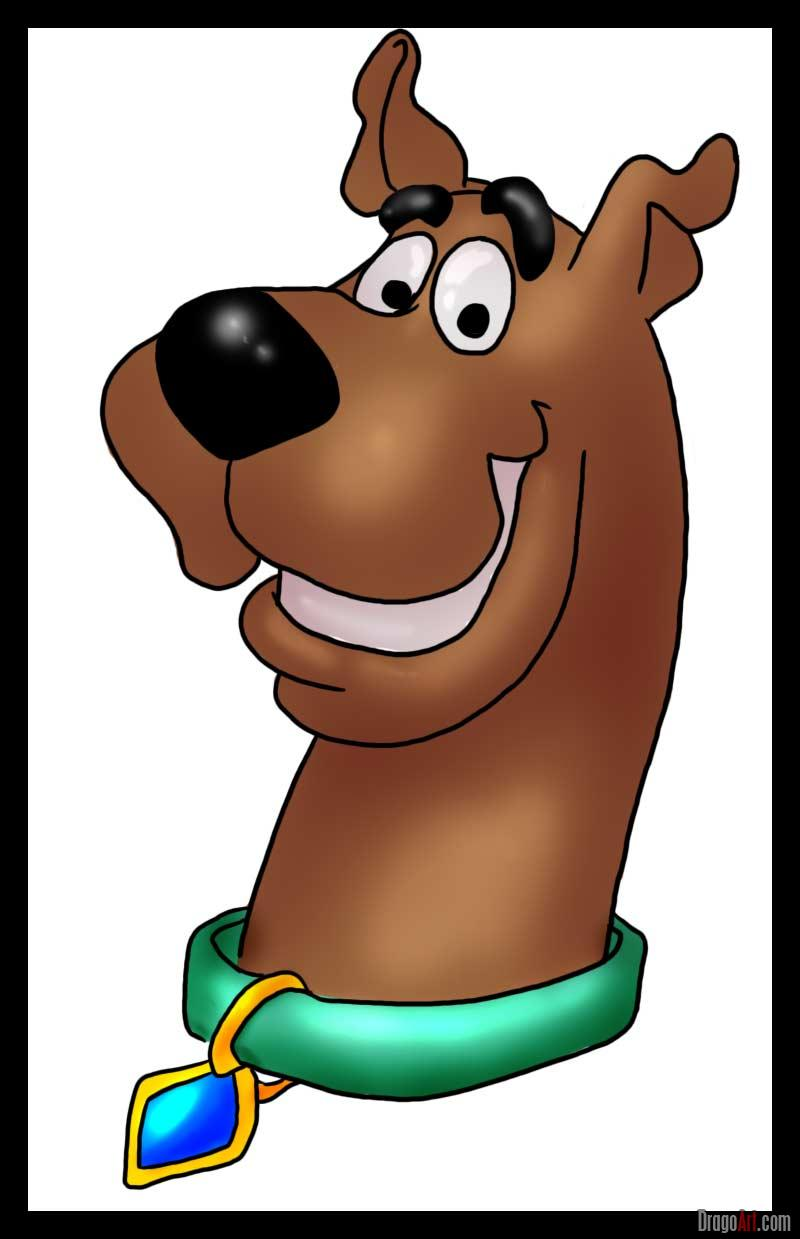 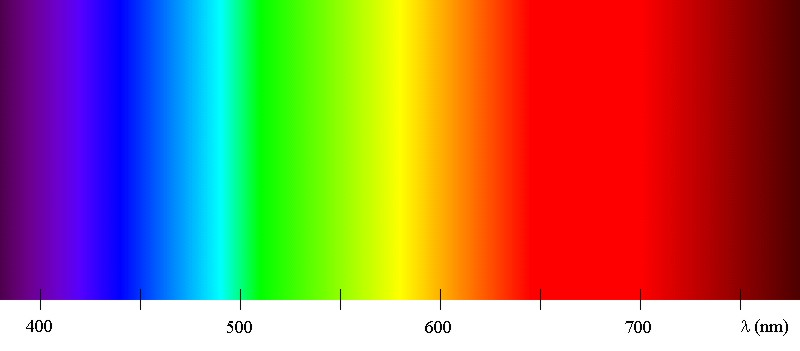 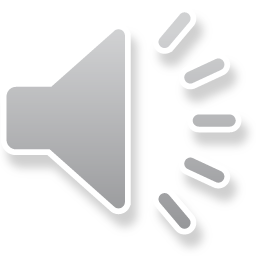 Spectrum of moral permissibility
Brock
No killing/letting die distinction
VAE is (at least) no worse than VPE.

Good consequences of allowing VAE:
Self-determination/autonomy
Insurance against a slow, painful death (helpful even if it’s never used)
Reduced duration of suffering for dying patients who are in severe pain (physical or psychological)
We care about how we die, VAE allows some people to die with greater  dignity.
Self-determination/autonomy
What is self-determination/autonomy?
Very roughly, it is the capacity to be able to recognize and choose among courses of action; the capacity to 
make decisions about how one’s life goes.
Why is self-determination/autonomy valuable?
Very roughly, there is an ancient (Aristotelian) idea that people’s lives go best when they are able to exercise their distinctive capacities.
Argument from Autonomy
P1. Given the value of being able to make important decisions about one’s life in accordance with one’s own values, individuals have a moral right to make such decisions for themselves.
P2. A decision about how and when to die is an important decision that reflects a person’s deepest values.
P3. Therefore, individuals have a moral right to make decisions about the time and manner of their death.
C. Therefore, PAS and VAE are morally permissible.
Autonomy: Counterargument (Velleman)
If autonomy is the ability to choose among options, does that mean more options always equals more autonomy?
Not necessarily
In any case, psychological research shows that the more options people have, the less satisfied they are with their choice.
More choice sometimes leaves people worse off!
Autonomy: Counterargument (Velleman)
Velleman: If people must choose between continuing to live and VAE/PAS, they will have to justify their choice to those around them.
It may become apparent to a patient that her family does not consider her life worth living.
 In such a case, the patient could feel subtle pressure to request VAE/PAS.
 A choice made under such pressure would not be autonomous, and so the best policy would be not to offer the choice of VAE/PAS.